Amending the Constitution
Chapter 3 section 3
[Speaker Notes: http://www.njsbf.com/images/equality.gif]
I.  The Amendment Process
Article V describes how Congress and the states can change the Constitution.
There are two methods for amending the Constitution, but only one has been used:  Congress proposing amendments and the states ratifying them.
The other method is a national convention called by Congress at the request of 2/3 of the states.
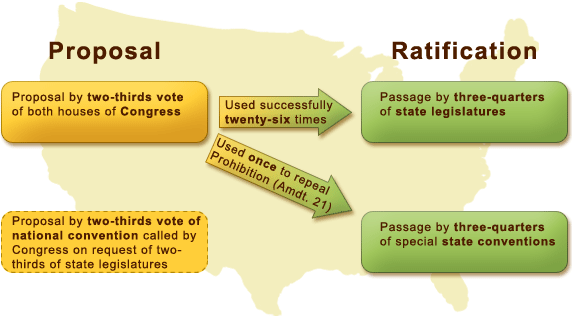 [Speaker Notes: http://texaspolitics.laits.utexas.edu/html/cons/features/0405_03/us.gif]
I.  The Amendment Process
When Congress proposes an amendment, the states may ratify it by a ¾ vote of their legislatures or of special ratifying conventions.
Congress decides how much time the states will have to ratify a proposed amendment.
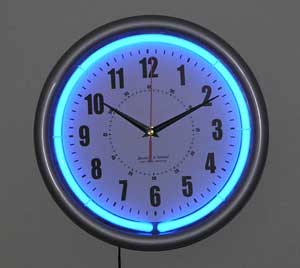 [Speaker Notes: http://www.kit-cat.com/art/Neon-Clock-Blue.jpg]
II.  Informal Changes
Congress has passed laws that have changed or clarified many provisions of the Constitution.
Congress has shaped the Constitution by using the powers granted the legislative branch.
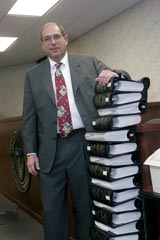 III.  Informal Presidential Changes
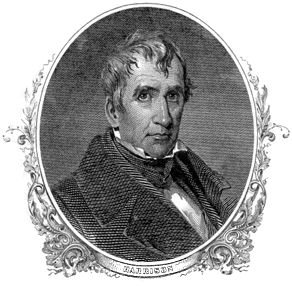 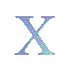 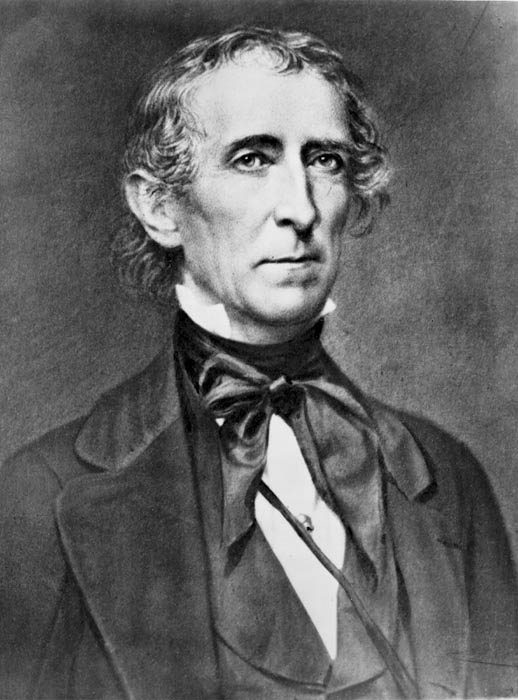 Vice president John Tyler established the precedent of presidential succession.
In dealing with other nations, presidents use executive agreements that do not require the approval of Congress.
Modern presidents have greatly strengthened the powers of their office by proposing their own legislative agendas to Congress.
[Speaker Notes: http://www.americaslibrary.gov/assets/aa/tyler/aa_tyler_subj_e.jpg
http://www.bartelby.net/124/harrison.gif]
IV.  Court Decisions
The Supreme Court uses judicial review to interpret the Constitution.
The Supreme Court’s rulings can change to reflect the changing condition of the times.
People take one of two sides concerning the Supreme court; judicial restraint or judicial activism.
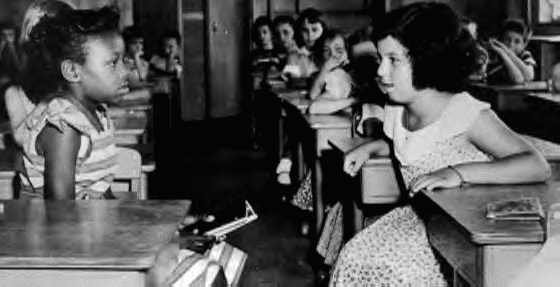 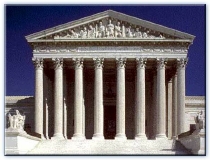 [Speaker Notes: http://library.thinkquest.org/C004391F/brown_vs._board.gif]
IV.  Court Decisions
Judicial restraint says that the Court should only rule on obvious violations of the Constitution by Congress.
Judicial activism says that the Court should be involved in shaping national policies.  They should go beyond Congressional laws and deal with social and political questions.
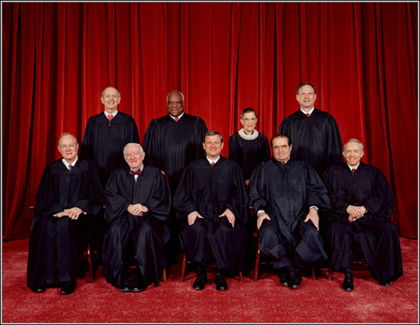 [Speaker Notes: http://de.wikipedia.org/wiki/Bild:Supreme_Court_US_2006.jpg]
V.  Changes Through Custom and Usage
Political parties are an example of customs that have informally changed the Constitution.
Although political parties are not mentioned in the Constitution, they began to organize government and conduct elections; today they play a vital role in government.
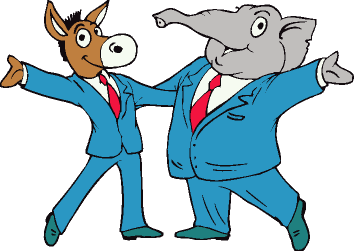 [Speaker Notes: http://www.churchillcounty.org/clerktrs/images/donkeyelephant.gif]
In your notebook
Do you think the Founders were correct in allowing the Constitution to be amended?  State two reasons why or why not.  Half-page answer.